ModuleEHBO bij dieren
Hoofdstuk 6. 
Vergiftigingen
6. Vergiftigingen
Vergiftigingen
Inname via de bek
Soorten giftige stoffen
Inname via de huid, de ogen en het ademhalingsstelsel
Telefonisch advies bij vergiftigingen
EHBO bij dieren
6. Vergiftigingen
6.2 Vergiftigingen
Symptomen:
Via de bek: braken, diarree, speekselvloed, krampen
Via huid of slijmvliezen: huidirritatie, blaren, zwellingen
Via longen: hoesten, niezen, kortademigheid, blauwverkleuring, ademstilstand
EHBO bij dieren
6. Vergiftigingen
6.2 Vergiftigingen
Effecten:
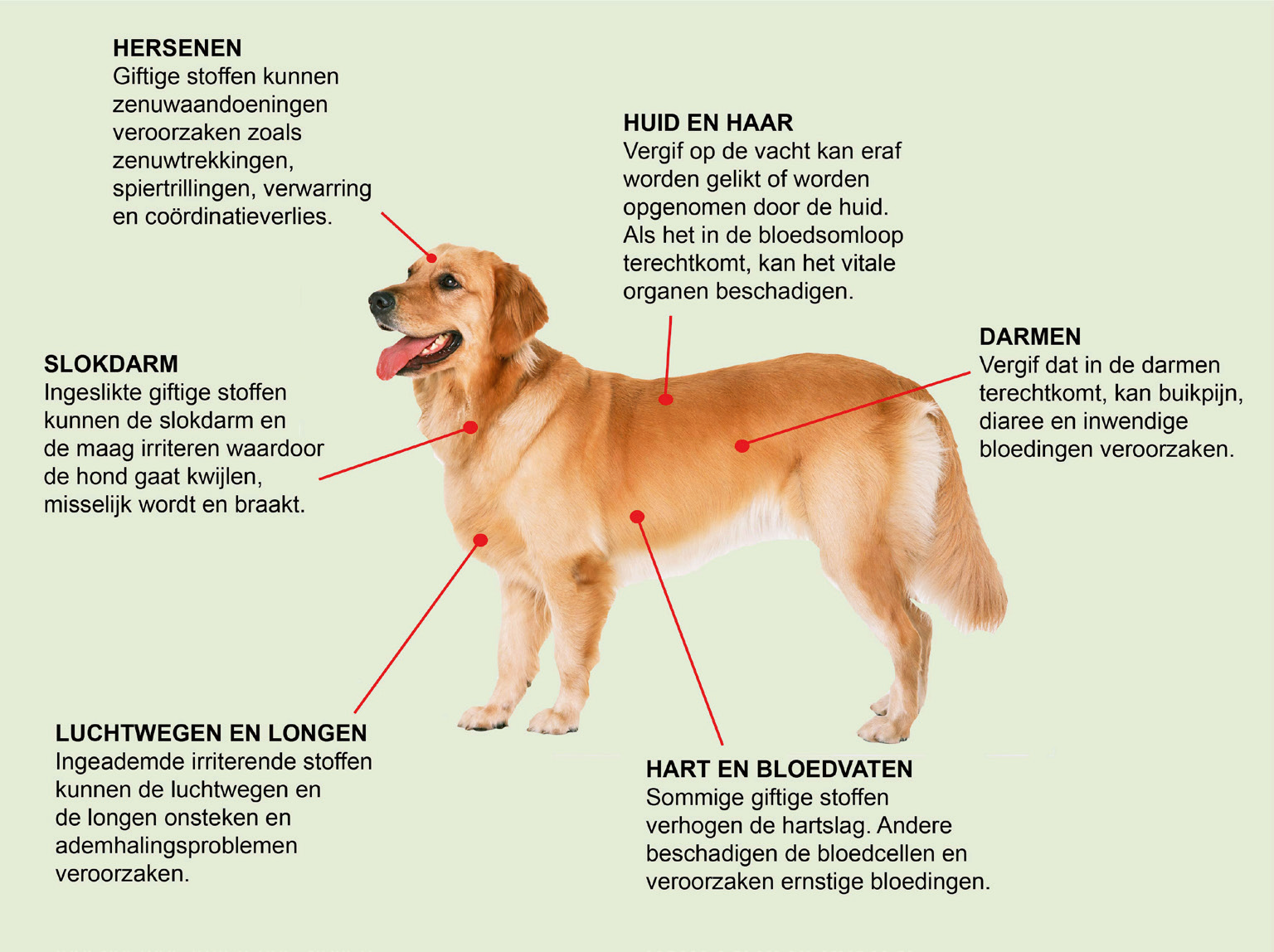 EHBO bij dieren
6. Vergiftigingen
6.2 Vergiftigingen
Vergiftiging door medicijnen:
Overdosering: te hoge dosis
Overgevoeligheidsreacties
EHBO bij dieren
6. Vergiftigingen
6.3 Inname via de bek
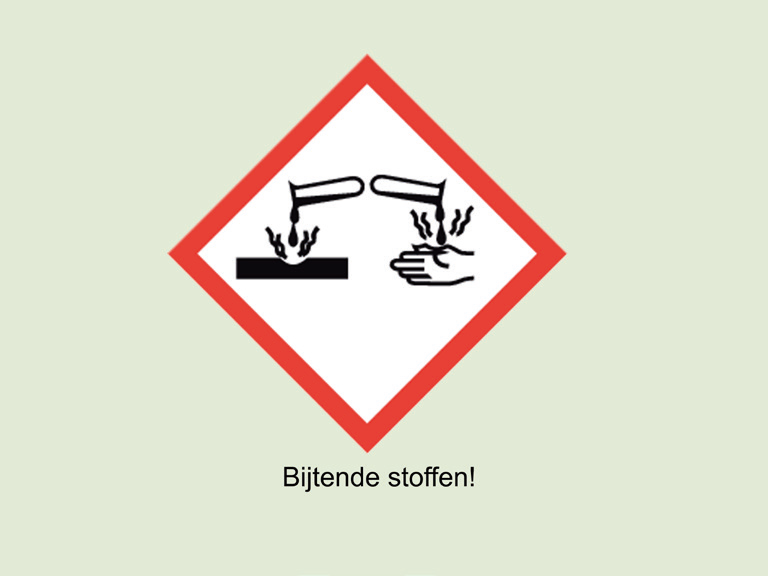 Behandeling
Niet-bijtende stoffen: braken
Bijtende stoffen: niet braken

Bij niet kunnen braken: eventueel actieve kool

Informatie over effecten en behandelingen vergiftigingen:
Nationaal Vergiftigingen Informatie Centrum
EHBO bij dieren
6. Vergiftigingen
[Speaker Notes: Nationaal Vergiftigingen Informatie Centrum: www.vergiftigingen.info]
6.4 Soorten giftige stoffen
Gifstoffen:
Voedingsmiddelen, bijvoorbeeld chocolade
Genotsmiddelen, bijvoorbeeld alcohol en hasj
Bestrijdingsmiddelen, bijvoorbeeld muizen- of rattengif, vlooien- en tekenmiddelen
Giftige planten, bijvoorbeeld azalea, ficus, dieffenbachia
Medicijnen, bijvoorbeeld paracetamol, ivermectine
Antivries
EHBO bij dieren
6. Vergiftigingen
[Speaker Notes: Hoeveel chocolade is giftig? Selecteer het gewicht van de hond en bekijk hoeveel gram chocolade giftig is voor dit dier. Let op de instellingen (kg en grams): http://ngm.nationalgeographic.com/2007/10/pets/chocolate-chart-interactive]
6.5 Inname via de huid, de ogen en het ademhalingsstelsel
Huid
Afspoelen met stromend water of melk
Wassen en uitspoelen

Ogen
Uitspoelen met veel leidingwater

Ademhalingsstelsel
In de frisse lucht brengen
Knellende halsband afdoen
Eventueel zuurstof geven
EHBO bij dieren
6. Vergiftigingen
6.5 Inname via de huid, de ogen en het ademhalingsstelsel
Wespensteek
Honden die happen naar wespen

Anti-aanbaklaag
Giftig voor vogels
EHBO bij dieren
6. Vergiftigingen
+ 6.6 Telefonisch advies bij vergiftigingen
Belangrijke vragen over patiënt en leefomgeving:
Iets bijzonders gegeten?
Stof in vacht?
Waar was het dier?
Leeftijd?
Andere dieren met dezelfde klachten?
Medicijnen?
Giftige stoffen gebruikt?
Gif vrijgekomen bij veranderingen?
Giftige stoffen op vacht?
EHBO bij dieren
6. Vergiftigingen
Verwerkingsvragen
Welke symptomen passen bij inname van gif via de longen?

Een dier heeft azijnzuur binnen gekregen. Mag je dit dier laten braken? 

Een kat heeft pijn. Kun je de kat dan een paracetamol van jezelf geven? 

Zijn diermedicijnen voor alle diersoorten te gebruiken?
EHBO bij dieren
6. Vergiftigingen
[Speaker Notes: 1. Bij inname van gif via de longen zijn de symptomen: hoesten, niezen, kortademigheid, blauwverkleuring door zuurstofgebrek en ademstilstand.

2. Azijnzuur is een bijtende, giftige stof. Als een dier een bijtende stof heeft binnengekregen, mag je het niet laten braken!

3. Paracetamol is heel giftig voor honden en katten. Honden kunnen er erg ziek van worden, katten kunnen er zelfs aan doodgaan.

4. Diermedicijnen zijn diersoortspecifiek. Voor andere diersoorten dan waarvoor het medicijn is bedoeld kan het medicijn zelfs giftig zijn.]